INTRODUCING THE FACULTY OF GRADE 06
Ms. Shanthi Menon Founder Principal
MS. HEMLATA PANDE – PRINCIPAL
MS. KAVITHA MOHAN-  HEAD MISTRESS.
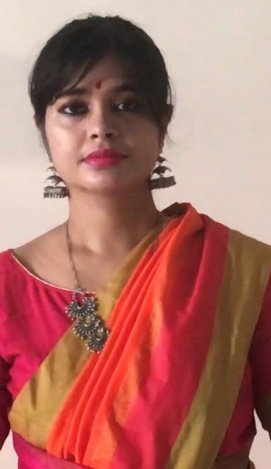 MS. ISHANI SENGUPTA -.CLASS TEACHER FOR GRADE 6 AFACULTY FOR  CHEMISTRY 6A/B/C/D/E
MS.ARTI ARORA –CLASS TEACHER FOR GRADE 6 B FACULTY FOR PHYSICS 6B
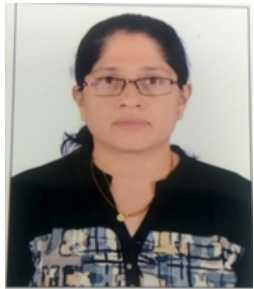 MS. CHANDAN SHENOY–CLASS TEACHER FOR GRADE 6 CFACULTY FOR ENGLISH 6C
MS.MOUMITA SENGUPTA : CLASS TEACHER FOR GRADE 6D- ENGLISH 6A,6B,6D
MS. MINI JOSE - CLASS TEACHER FOR GRADE 6E FACULTY FOR ENGLISH 6E
MS.ANNAM SUBRAMANIAN -  FACULTY FOR MATHEMATICS   6A
MS. ARCHANA KUMARI- FACULTY FOR MATHEMATICS GRADE 6B
MR. SWETHA BUSSA FACULTY FOR MATHEMATICS 6C,6E
MS. PUTUL BANERJEE– FACULTY FOR MATHEMATICS  6D
MS. REEBA JOSEPH - FACULTY FOR PHYSICS 6A
MS. HARIKA –FACULTY FOR PHYSICS FOR 6C
MS. NUPUR GHOSAL  -FACULTY FOR PHYSICS 6D,6E
MS. SUNITHA NAIR- FACULTY FOR BIOLOGY 6A,6B,6C
MR. ROMEL KUSHALAPPA - FACULTY BIOLOGY FOR 6D,6E
MS. SHIVANGI DE –FACULTY FOR HISTORY
MS. NEELAM KHALIL - FACULTY FOR GEOGRAPHY 6A,6B,6D
MS. SARANYA THIRUMALAI – FACUTLY FOR GEOGRAPHY 6C,6E
MS. JENNY CUMMINGS - FACULTY FOR COMPUTERS – 6A,6B,6C
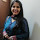 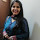 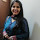 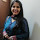 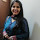 MS. SHWETHA. R  -  FACULTY FOR COMPUTERS -  6D,6E
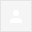 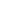 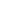 MS. TARANNUM FATIMA - QUIZ
MS. RAJSHREE – FACULTY FOR IIL HINDI
MS. MRUNAL MANKAR – FACULTY FOR HINDI  6B
MS. Madhu Sharma – FACULTY FOR HINDI II LANG -6C
MS. MANASI NAIK- FACVULTY FOR HINDI – 6D
MR. VENKATESHA -  FACULTY FOR KANNADA
MS. SHREYA RAO – FACULTY FOR FRENCH
MS. ASHWINI MK– FACULTY FOR IIIL KANNADA/KK
MS. VEDAVATHI – FACUTY FOR  IIIL KANNADA/KK 6E
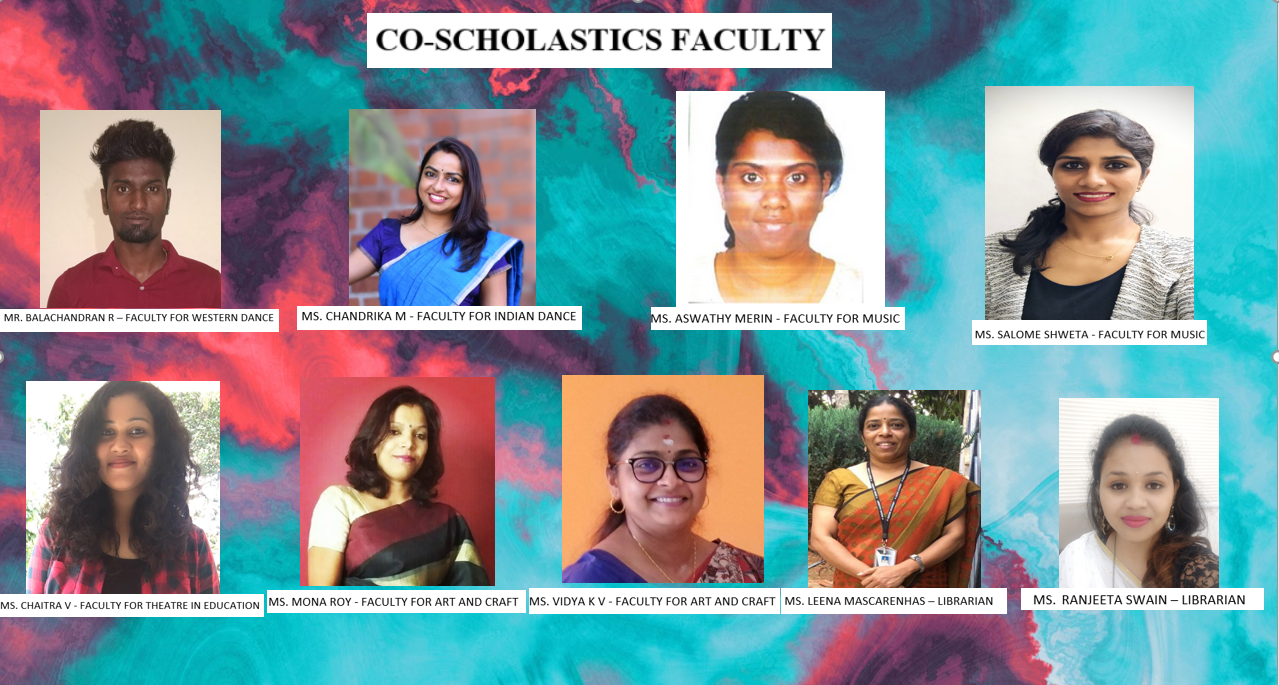 MS. SATHYA THANGAVEL - ART TEACHER
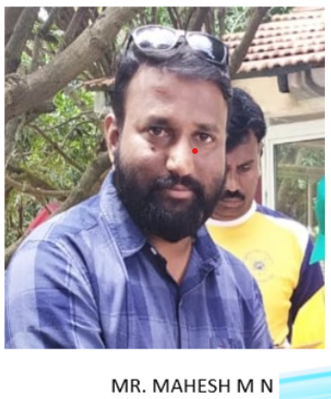 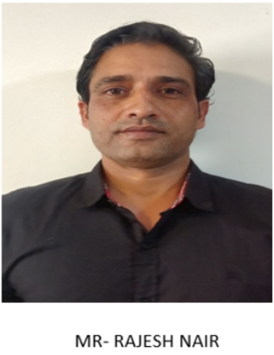 FACULTY FOR PHYSICAL EDUCATION
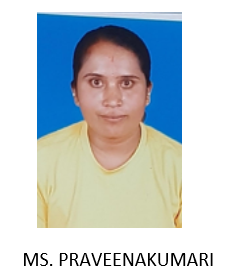